Neurophysiology
Session 4
Video 1
Watch this video. 
Pay close attention, there will be a quiz after this video.
http://media.pearsoncmg.com/ab/ab_lefton_psychology_8/media/carlson//animations/ACT_02_1_Neurons.html
Questions 1
https://docs.google.com/forms/d/e/1FAIpQLSeFTomY0XSkS7K4EcPmgZRcMjHz8dwZUWilf5FlcgUganf4rA/viewform?usp=sf_link
Neuron
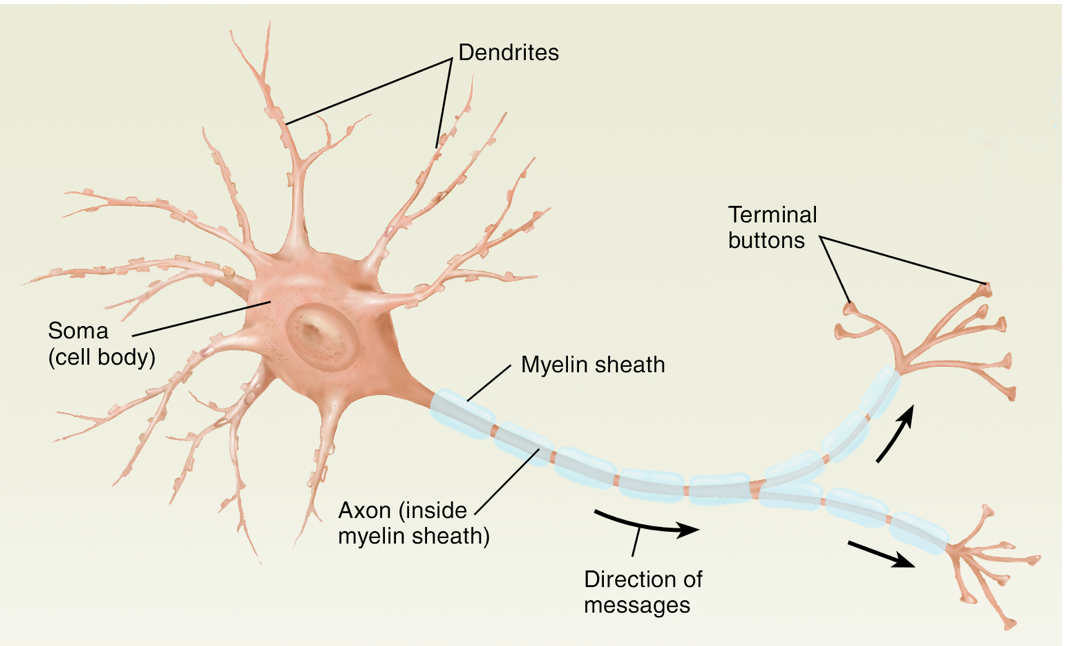 Neuron Classification Scheme: 
Number of axon processes
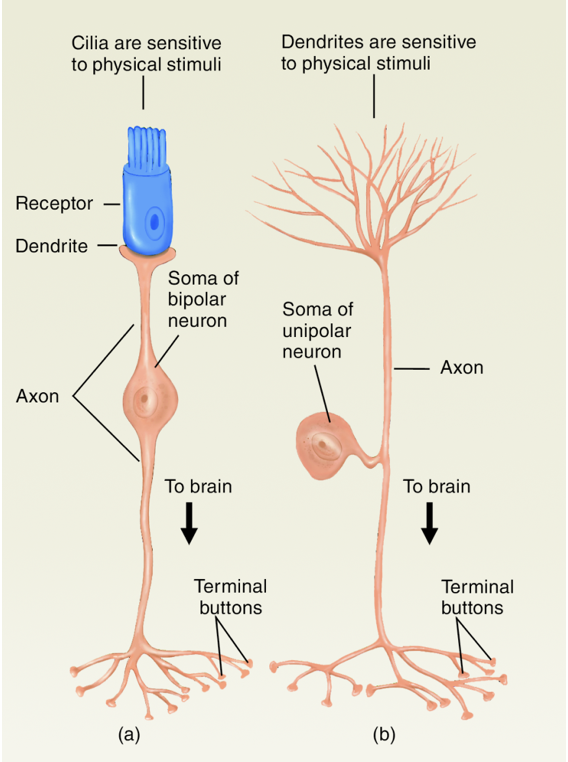 Bipolar: 1 axon & 1 dendritic tree
Unipolar: single stalk that is split into 2 branches 
Multipolar: 1 axon & many dendritic trees
Neuron Classification Scheme:
Function
1.Sensory Neurons:  responsible for carrying messages toward the brain
2.Motor Neurons:  responsible for carrying messages from the brain to muscles
3.Interneurons:  neurons that connect other nerve cells
Neuron Classification Scheme:
Neurotransmitter (NT) used
•Neurotransmitters (NT) are chemical messengers in the nervous system

–Examples: glutamate, dopamine, serotonin, etc..
NTs released from neuron can cause an excitatory or inhibitory effect on other neurons
Glutamatergic neurons
Dopaminergic neurons
Serotonergic neurons
Nervous System Support Cells
Central Nervous System
•Neuroglia
–Physical support
–Mediating nutrient flow
–Phagocytosis
•Astrocytes
•Microglia
–Brain immune function
–Phagocytosis
•Oligodendroglia
Peripheral Nervous System
•Schwann Cells
How do neurons communicate?
Electrochemical signals
1.Receptors on dendrites receive chemical message from surrounding cells
2.Activated receptors open ion channels
3.Movement of ions in and out of cell through these channels alters membrane potential
4.Action potential (AP) may result
•AP is transmitted down the axon membrane
•AP causes release of transmitter (chemical message) from axon terminals
Video 2
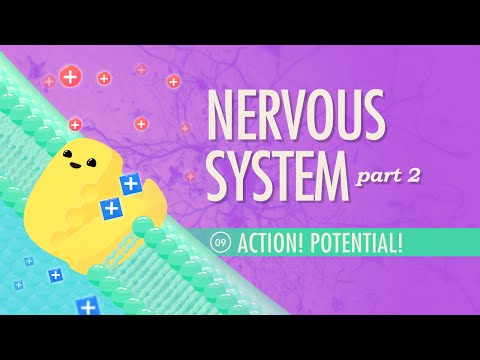 https://youtu.be/OZG8M_ldA1M
Watch this video. 
Pay close attention, there will be a quiz after this video.
Questions
https://docs.google.com/forms/d/e/1FAIpQLSeHx0K7MmYc1VAAmHKpycB8MtCVCFFP4FLhPEbJOBf3C-kHVg/viewform?usp=sf_link
Video 3
Watch this video. 
Pay close attention, there will be a quiz after this video.
http://media.pearsoncmg.com/ab/ab_lefton_psychology_8/media/carlson/animations/ACT_02_2_ActionPotential.html
Questions
https://docs.google.com/forms/d/e/1FAIpQLScuikuH2rEbTY4KweAy12773-l-_AJcMas1yEm3KlpRmnitIw/viewform?usp=sf_link